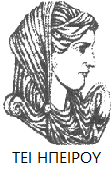 Ελληνική Δημοκρατία
Τεχνολογικό Εκπαιδευτικό Ίδρυμα Ηπείρου
Βιοχημεία - Αρχές Βιοτεχνολογίας
Ενότητα 1 : απεικόνιση μικρών μορίων και μακρομορίων
Γεώργιος Παπαδόπουλος
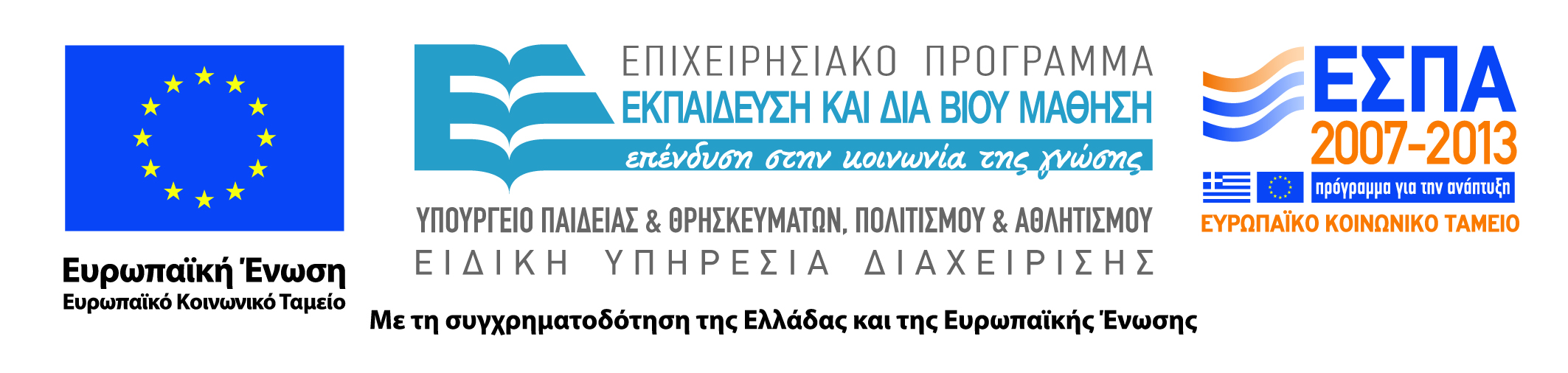 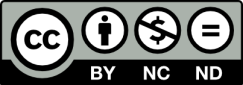 Ανοιχτά Ακαδημαϊκά Μαθήματα στο ΤΕΙ Ηπείρου
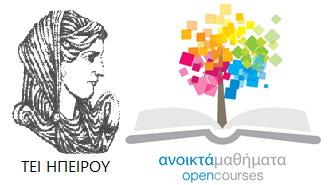 Τμήμα Τεχνολόγων Γεωπόνων
Βιοχημεία - Αρχές Βιοτεχνολογίας
Ενότητα 1: απεικόνιση μικρών μορίων και μακρομορίων
Γεώργιος Παπαδόπουλος
Καθηγητής
Άρτα, 2015
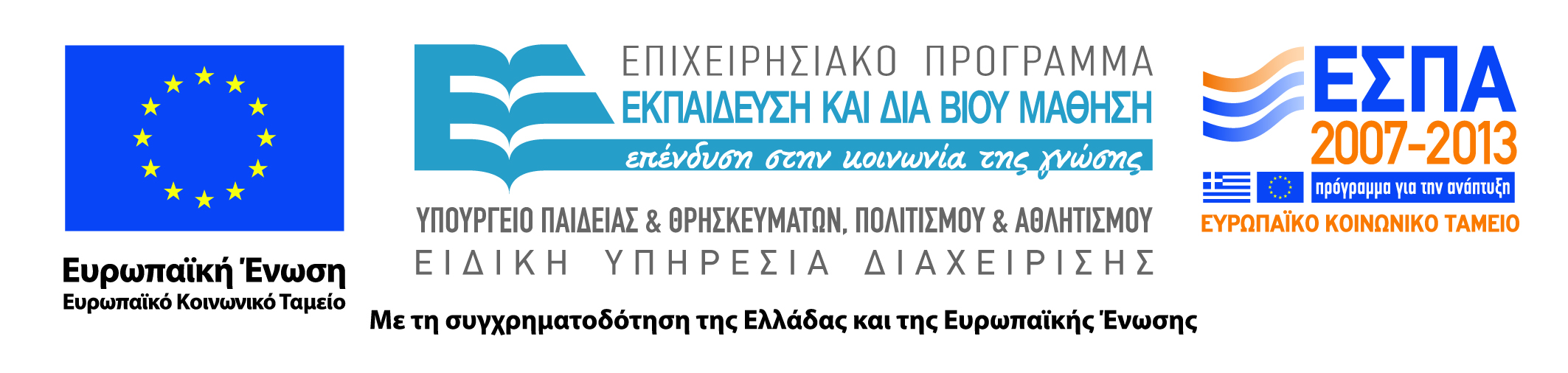 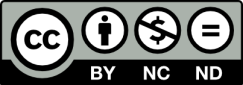 Άδειες Χρήσης
Το παρόν εκπαιδευτικό υλικό υπόκειται σε άδειες χρήσης Creative Commons. 
Για εκπαιδευτικό υλικό, όπως εικόνες, που υπόκειται σε άλλου τύπου άδειας χρήσης, η άδεια χρήσης αναφέρεται ρητώς.
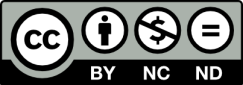 3
Χρηματοδότηση
Το έργο υλοποιείται στο πλαίσιο του Επιχειρησιακού Προγράμματος «Εκπαίδευση και Δια Βίου Μάθηση» και συγχρηματοδοτείται από την Ευρωπαϊκή Ένωση (Ευρωπαϊκό Κοινωνικό Ταμείο) και από εθνικούς πόρους.
Το έργο «Ανοικτά Ακαδημαϊκά Μαθήματα στο TEI Ηπείρου» έχει χρηματοδοτήσει μόνο τη αναδιαμόρφωση του εκπαιδευτικού υλικού.
Το παρόν εκπαιδευτικό υλικό έχει αναπτυχθεί στα πλαίσια του εκπαιδευτικού έργου του διδάσκοντα.
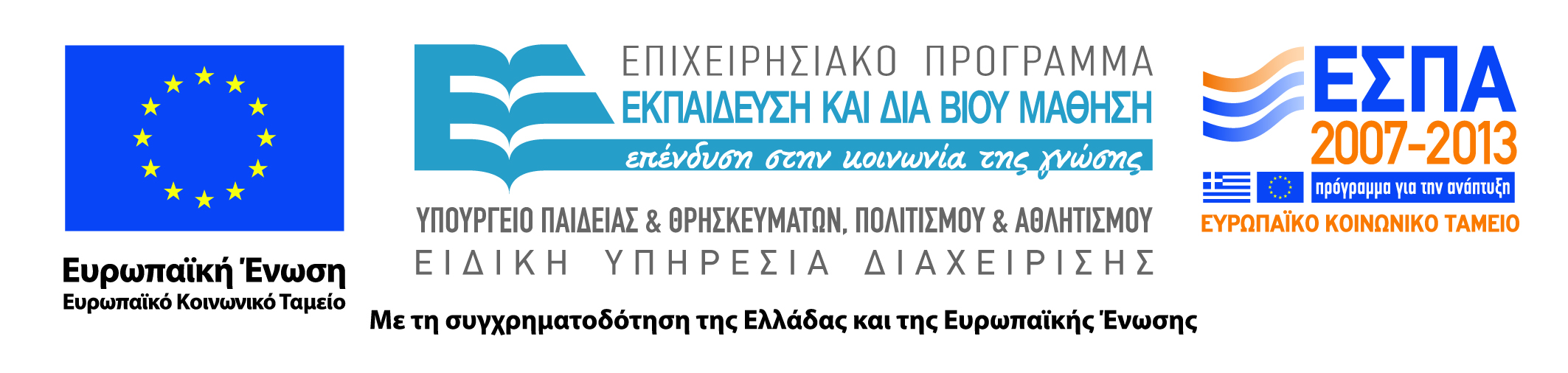 Χρήση μοντέλων με σφαίρες και ράβδους για κατασκευή αμινοξέων
Κάθε ομάδα με τη σειρά να κατασκευάσει ένα μοντέλο αμινοξέος (π.χ. αλανίνη όπου R = CH3, γλυκίνη, όπου R = H, και φαινυλαλανίνη R = Φ-CH2, Φ= αρωματικός δακτύλιος βενζολίου). Μετά φτειάξετε ένα διπεπτίδιο με τα όποια δύο από τα συγκεκριμένα αμινοξέα, και ένα τριπεπτίδιο. Έχει σημασία η σειρά με την οποία τα τοποθετείτε;
5
Επίδειξη δομών πρωτεϊνών, και συμπλόκων πρωτεϊνών και DNA
Κάθε ομάδα θα περάσει από ένα μέρος εργαστηριακού πάγκου ειδικά διαμορφωμένου για την επίδειξη μορίων πρωτεϊνών σε τρεις διαστάσεις. Θα δείτε
α. Σύμπλοκο όξινης πρωτεάσης του HIV (ιού που προκαλεί το AIDS) μαζί με αν μικρό μόριο, που αποδείχθηκε από τα πρώτα αποτελεσματικά φάρμακα εναντίον του ιού.
β. Κέντρο φωτοσυνθετικής αντίδρασης στα φωτοσυστήματα Ι και ΙΙ. Προσέξτε ότι εκτός από μία όλες οι άλλες πρωτεΐνες είναι βυθισμένες στη λιπιδική διπλοστιβάδα.
γ. Σύμπλοκο DNA με τις πρωτεΐνες ιστόνες, που ονομάζεται νουκλεόσωμα. ΟΛΑ τα χρωμοσώματα του κάθε ευκαρυωτικού κυττάρου αποτελούνται από εκατομμύρια νουκλεοσώματα. Αυτή η κατασκευή δίνει άμεσα την εντύπωση των τριών διαστάσεων, αλλά δεν μπορεί να χρησιμοποιηθείσε απλά βιβλία γιατί κοστίζει πάρα πολλά!
Δ. Σύμπλοκο με χρωστικές ανθέων και μεταλλικά κατιόντα. Η ανθοκυανίνη από μόνη της έχει μπλε χρώμα ενώ η φλαβόνη φαιοκίτρινο. Το σύμπλοκο συναρμογής που βλέπετε έχει μπλε χρώμα, όπως δείχνει η άλλη σελίδα της συγκεκριμένης δημοσίευσης.
6
Επίδειξη λογισμικού DSViewer Pro της Accelrys
Ανά δύο ομάδες των τεσσάρων ατόμων, θα σας γίνει επίδειξη του προγράμματος μπροστά στον υπολογιστή. Θα δείτε απεικόνιση ενός φαρμάκου (καπτοπρίλης) και μιας πρωτεΐνης (αλυσίδας β της αιμοσφαιρίνης).
Στη συνέχεια θα δοκιμάσουν όλοι οι φοιτητές να παίξουν με το πρόγραμμα για να δουν τις δυνατότητές του.
7
Κατ’ οίκον εργασία
Να γράψετε μια έκθεση μιας σελίδας μόνον, για το τι σημαντικό μάθατε στο σημερινό εργαστήριο και να τη φέρετε στο επόμενο εργαστήριο
8
Βιβλιογραφία
1. Άσκηση 4, Απεικόνιση Μορίων, Εργαστήριο Γεωργικής Χημείας. http://eclass.gunet.gr/modules/document/document.php?course=LABGU280 
2. Jeremy M Berg, John L Tymoczo, Lubert Stryer, ΒΙΟΧΗΜΕΙΑ, 5η έκδοση, Α τόμος, Παν/κές Εκδόσεις Κρήτης, Ηράκλειο, 2004. Βλέπε και διαδικτυακό τόπο του βιβλίου www.whfreeman.com/Berg7e/ 
3. Διαμαντίδη Γρ., ΕΙΣΑΓΩΓΗ ΣΤΗ ΒΙΟΧΗΜΕΙΑ, 3η έκδοση, University Studio Press, Θεσσαλονίκη, 2007/2010.
4. Campbell NA, Reece JB. Βιολογία, τόμος Ι. 8η έκδοση, Πανεπιστημιακές Εκδόσεις Κρήτης, Ηράκλειο, 2010.
Τα βιβλία 2. και 4. πιο πάνω,  έχουν ελεύθερη πρόσβαση σε όλες τις διαφάνειές τους στην ιστοσελίδα του εκδότη.
http://www.cup.gr/%CE%92%CE%99%CE%9F%CE%A7%CE%97%CE%9C%CE%95%CE%99%CE%91-%CE%B5%CE%BD%CE%B9%CE%B1%CE%AF%CE%BF%CF%82-%CF%84%CF%8C%CE%BC%CE%BF%CF%82_p-279856.aspx?LangId=1 
http://www.cup.gr/%CE%92%CE%99%CE%9F%CE%9B%CE%9F%CE%93%CE%99%CE%91-%CE%A4%CE%9F%CE%9C%CE%9F%CE%A3-%CE%99_p-279715.aspx?LangId=1 
Για ένα πιο προχωρημένο πρόγραμμα επεικονίσεων και εξερεύνησης δομών, δείτε το http://www.bioclipse.net/.
Διατήρηση Σημειωμάτων
Οποιαδήποτε  αναπαραγωγή ή διασκευή του υλικού θα πρέπει  να συμπεριλαμβάνει:

το Σημείωμα Αναφοράς
το  Σημείωμα Αδειοδότησης
τη Δήλωση Διατήρησης Σημειωμάτων
το Σημείωμα Χρήσης Έργων Τρίτων (εφόσον υπάρχει) 

μαζί με τους συνοδευόμενους υπερσυνδέσμους.
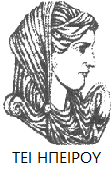 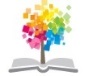 10
Σημείωμα Αναφοράς
Παπαδόπουλος, Γ. Βιοχημεία - Αρχές Βιοτεχνολογίας. Τεχνολογικό Ίδρυμα Ηπείρου. Διαθέσιμο από:
http://eclass.teiep.gr/courses/TEXG129/
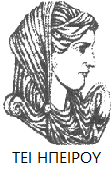 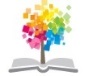 11
Σημείωμα Αδειοδότησης
Το παρόν υλικό διατίθεται με τους όρους της άδειας χρήσης Creative Commons Αναφορά Δημιουργού-Μη Εμπορική Χρήση-Όχι Παράγωγα Έργα 4.0 Διεθνές [1] ή μεταγενέστερη. Εξαιρούνται τα αυτοτελή έργα τρίτων π.χ. φωτογραφίες, Διαγράμματα κ.λ.π., τα οποία εμπεριέχονται σε αυτό και τα οποία αναφέρονται μαζί με τους όρους χρήσης τους στο «Σημείωμα Χρήσης Έργων Τρίτων».
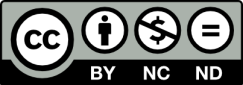 Ο δικαιούχος μπορεί να παρέχει στον αδειοδόχο ξεχωριστή άδεια να  χρησιμοποιεί το έργο για εμπορική χρήση, εφόσον αυτό του  ζητηθεί.
[1]
http://creativecommons.org/licenses/by-nc-nd/4.0/deed.el
Τέλος Ενότητας
Επεξεργασία: Αντώνιος Σακελλάριος
Άρτα, 2015
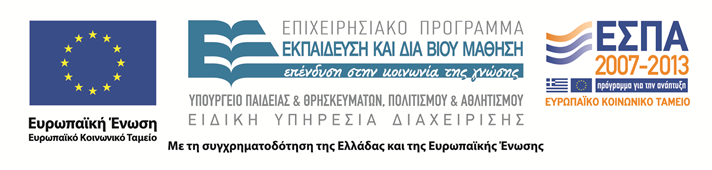 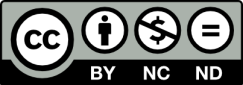 Τέλος Ενότητας
απεικόνιση μικρών μορίων και μακρομορίων
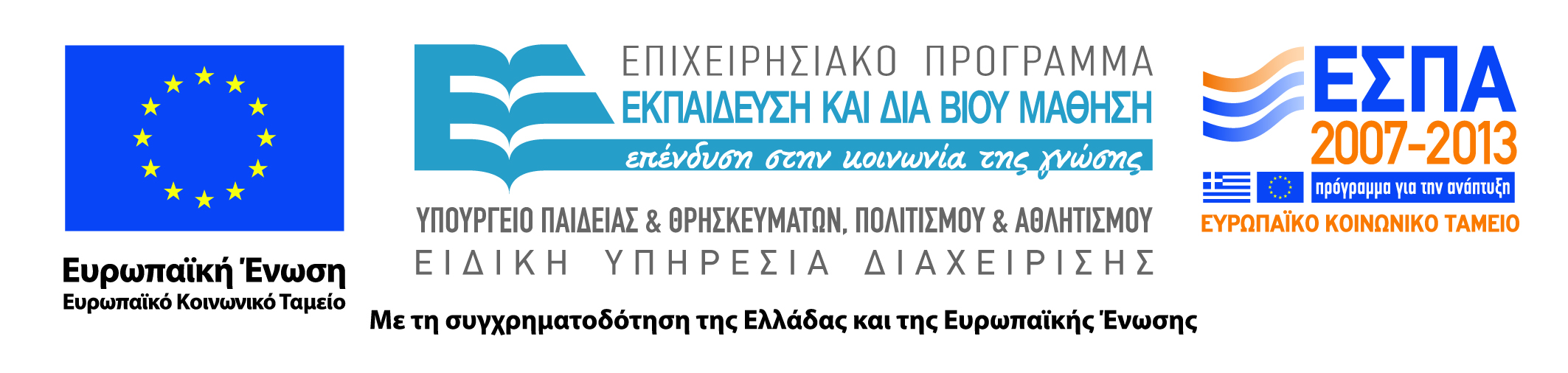 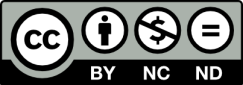